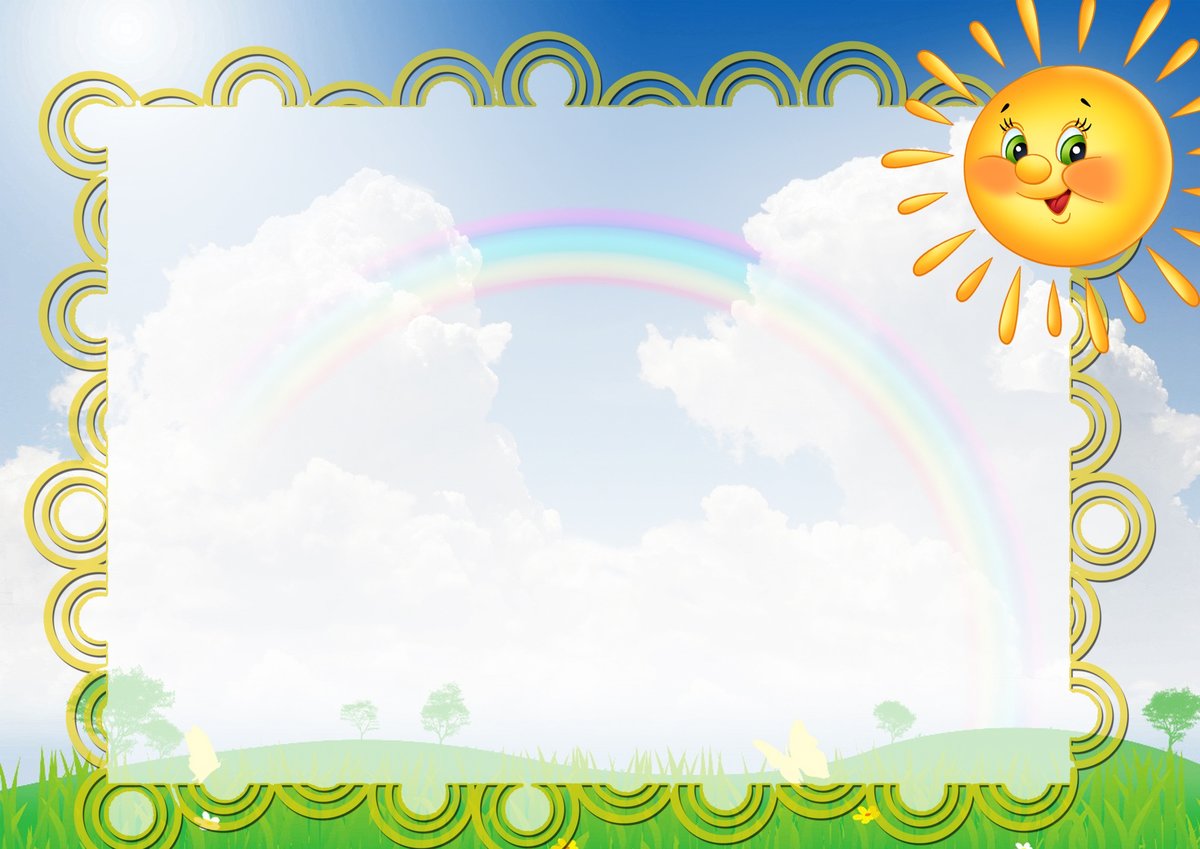 Технология «Говорящие стены»
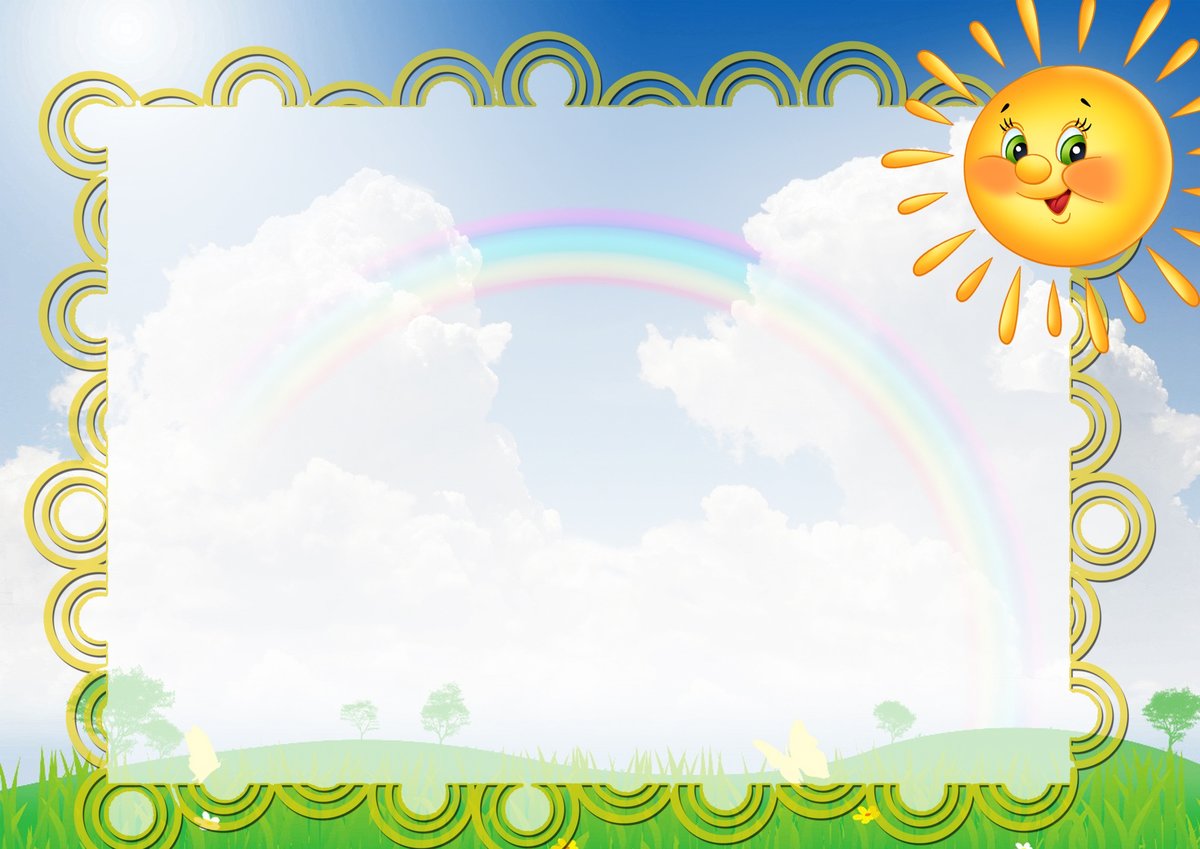 Один из классиков отечественной педагогики утверждал, что «воспитывает все»: и люди, и книги, и понятия. В дошкольных образовательных учреждениях могут воспитывать стены.
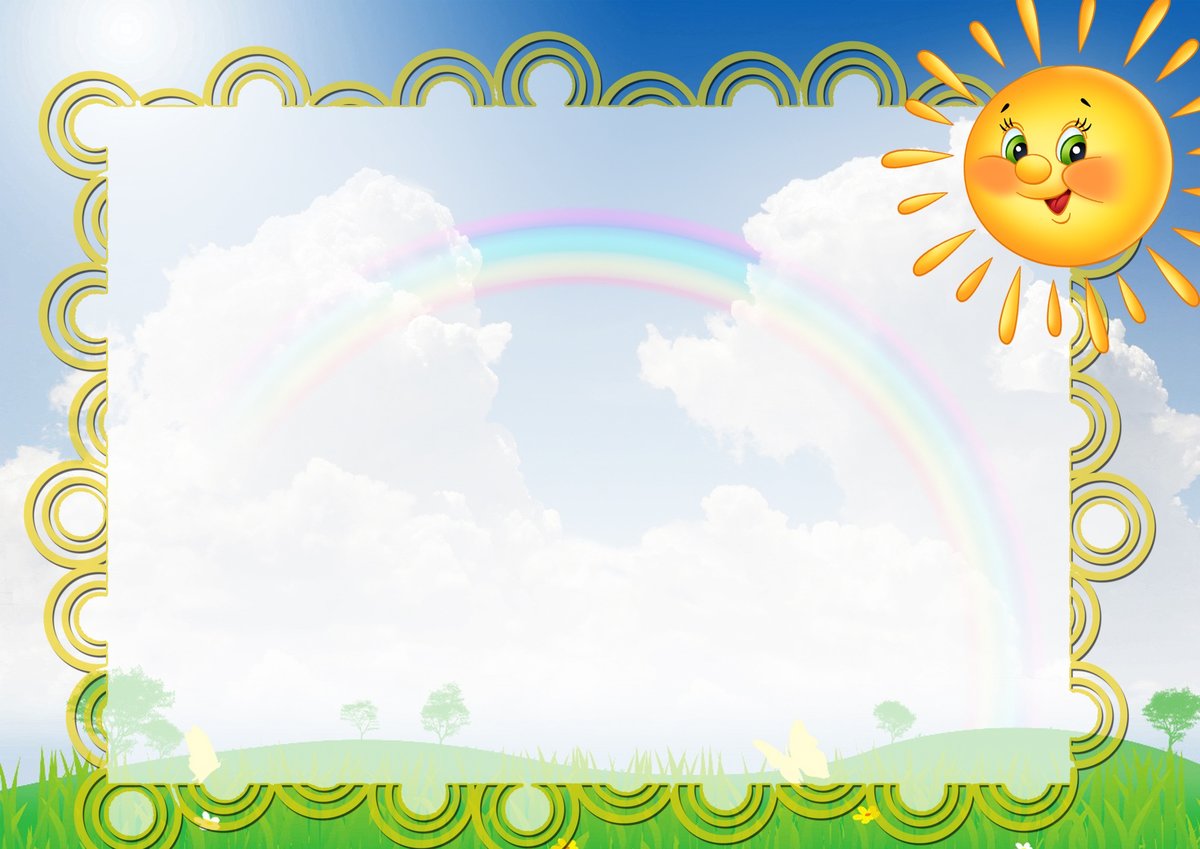 Цель и задачи технологии «Говорящая стена»
Цель: Создание условий для полноценного развития дошкольников по всем образовательным областям ФГОС в соответствии с конкретными особенностями и требованиями образовательной программы детского сада.
Задачи:
Создать атмосферу эмоционального комфорта.
Создать условия для творческого самовыражения.
Создать условия для проявления познавательной активности детей.
Создать благоприятные условия для восприятия и созерцания, обращать внимание детей на красоту природы, живописи, предметов декоративно-прикладного искусства, книжных иллюстраций.
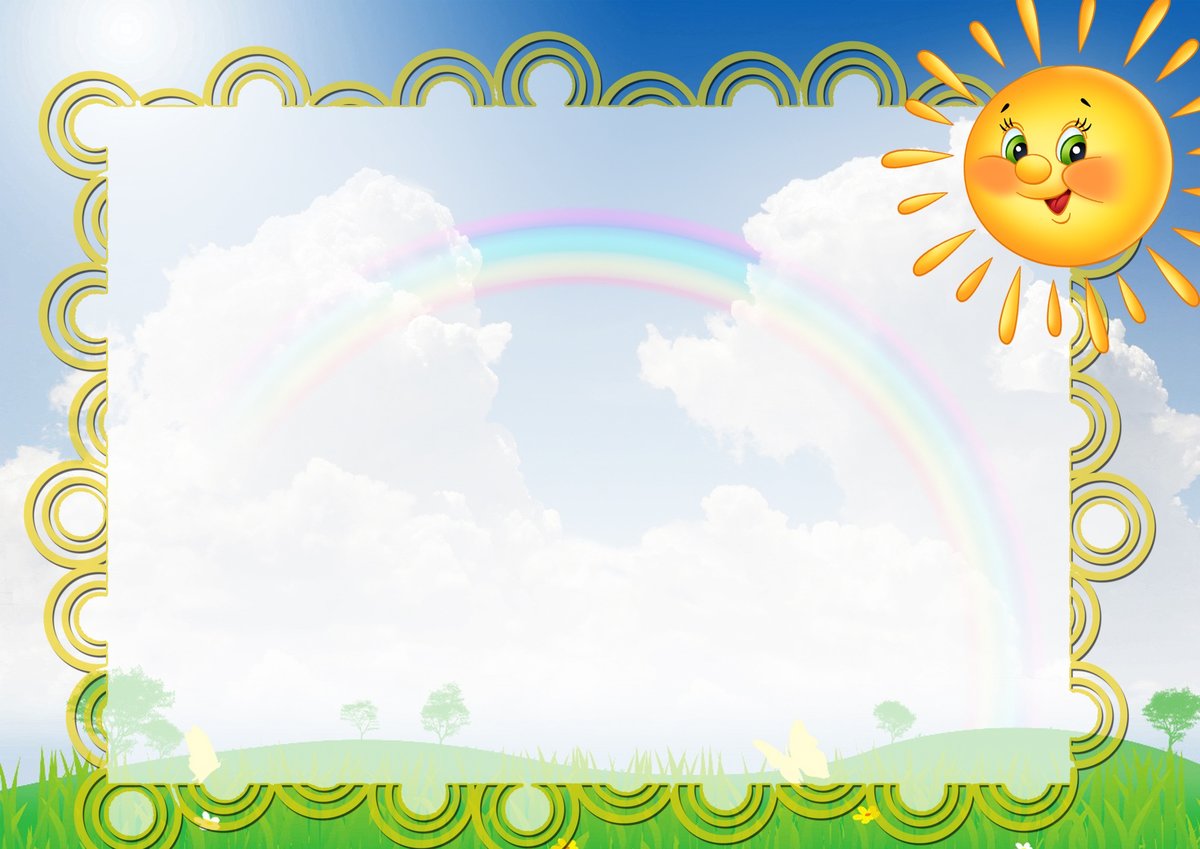 «Говорящие стены» – способ организовать самостоятельную деятельность детей.
Развивающие интерактивные игры
Магнитная доска
Бизиборд
Сенсорное пано
Ширмы
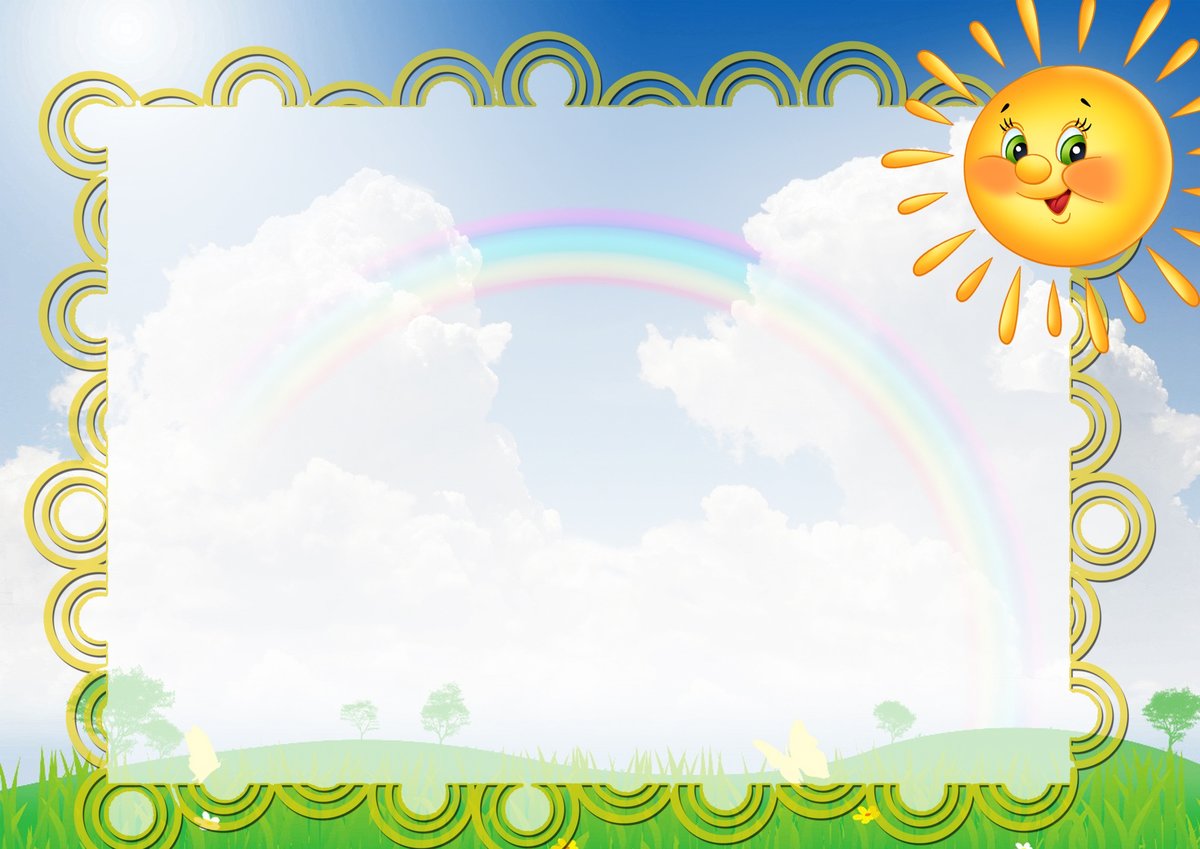 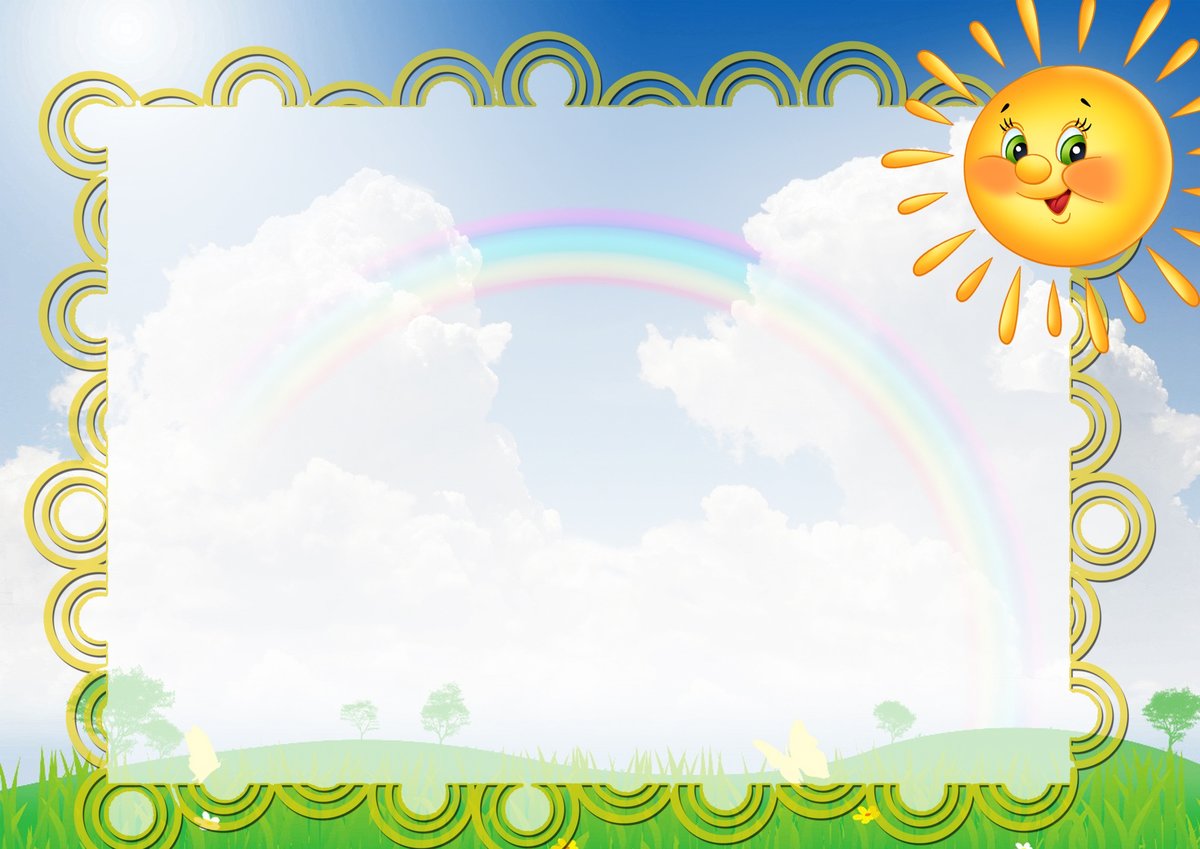 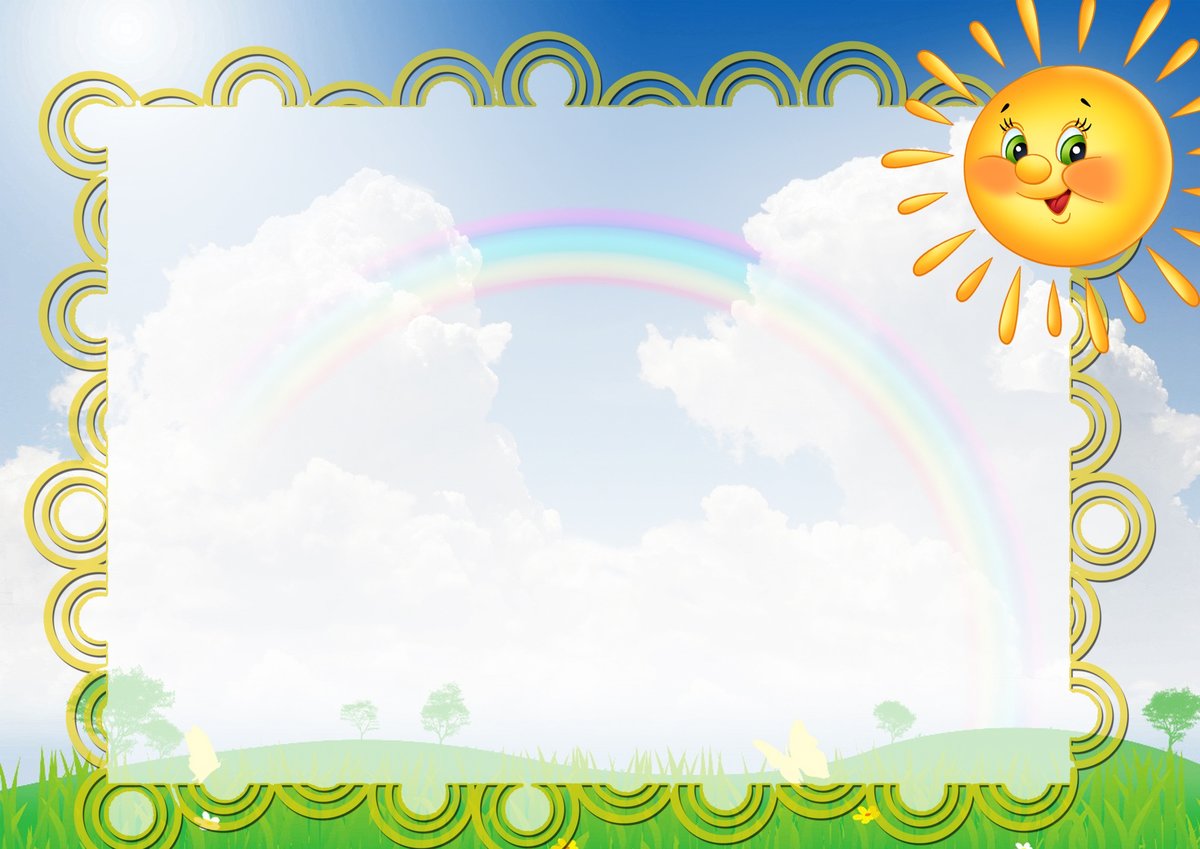 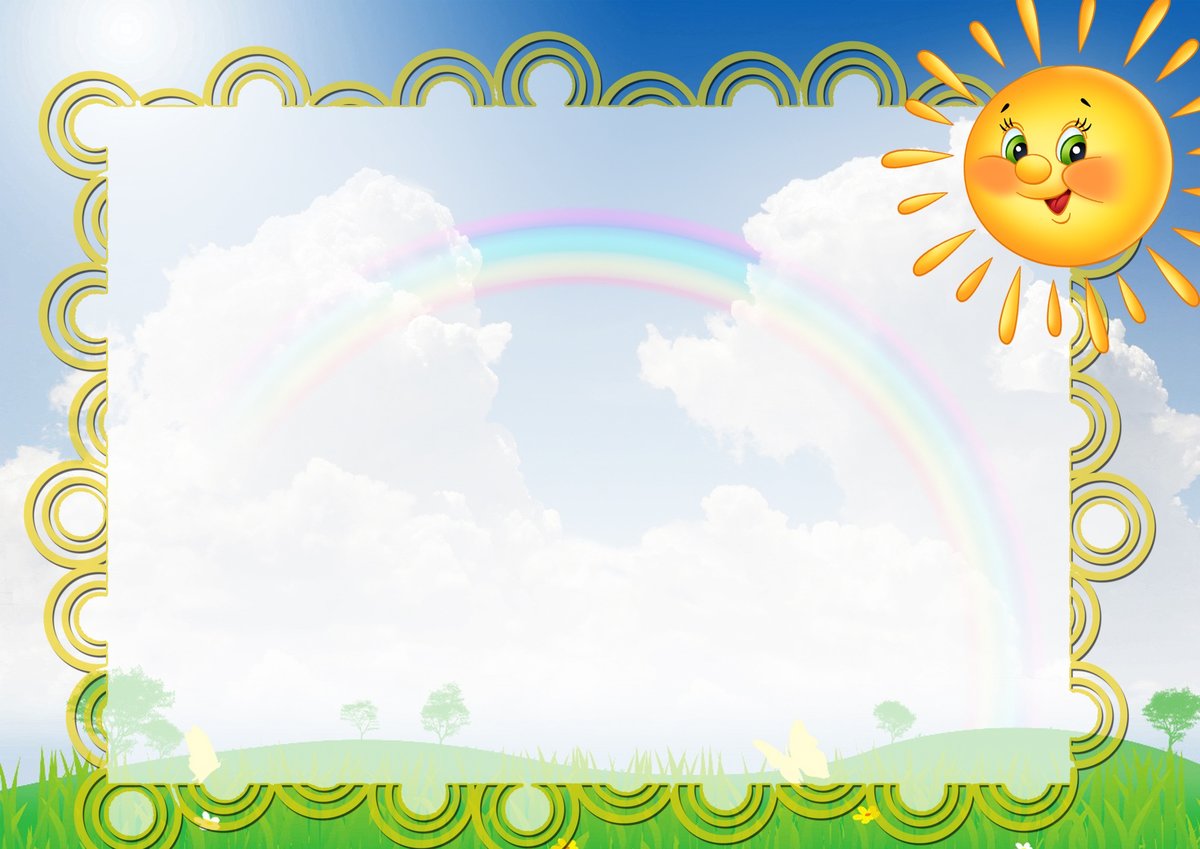 Развивающие интерактивные игры
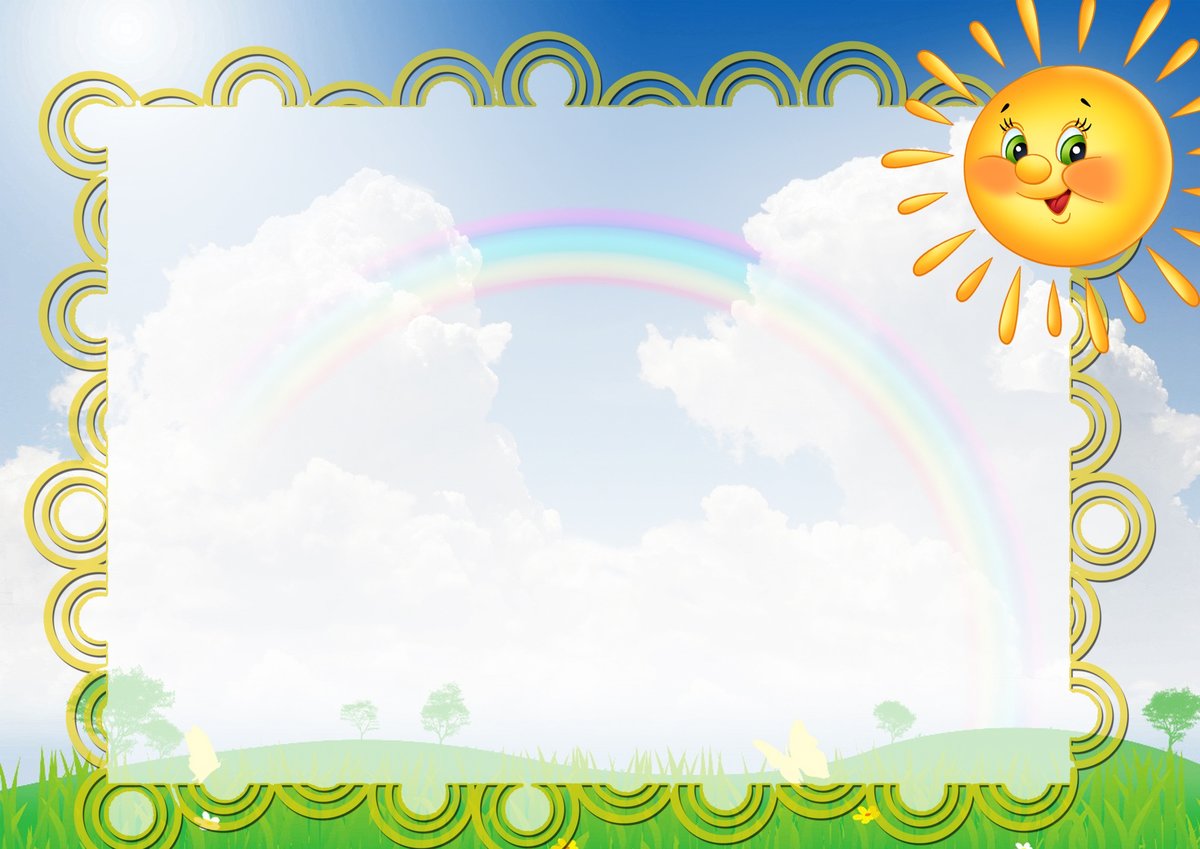 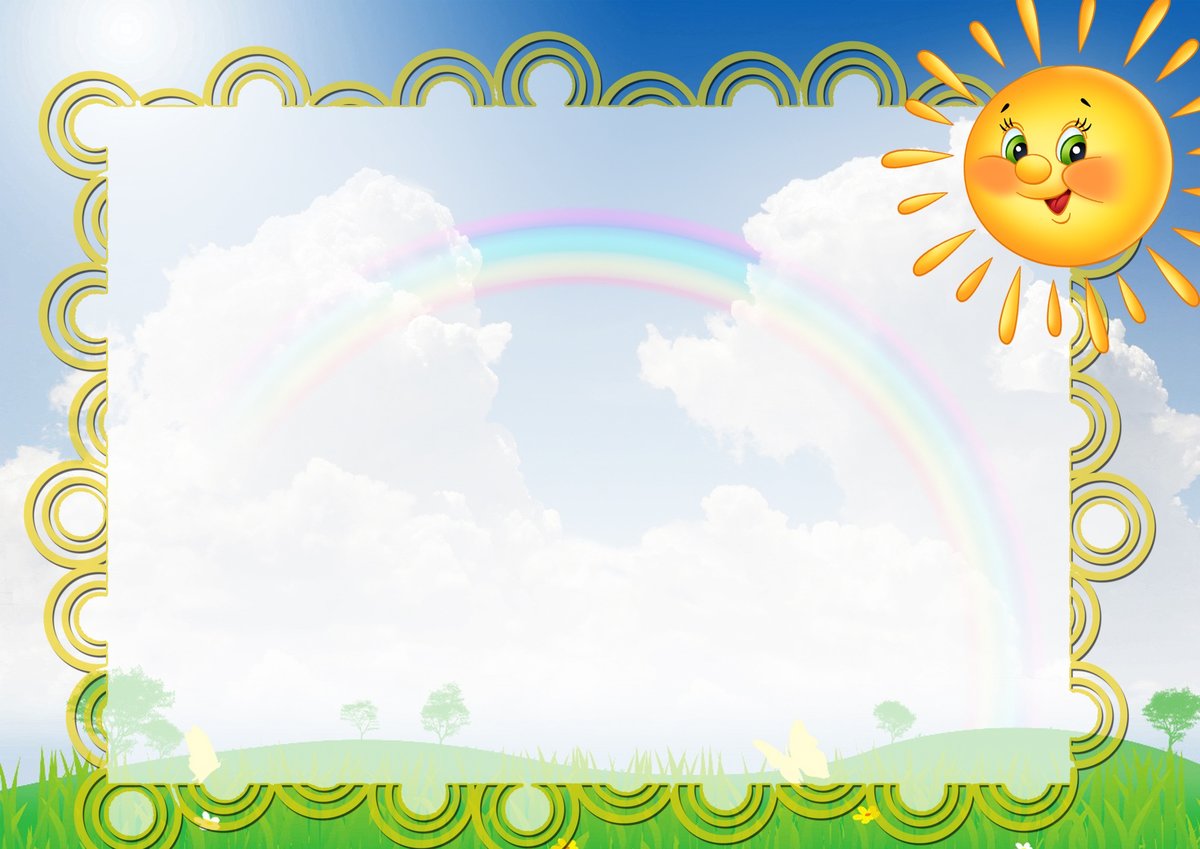 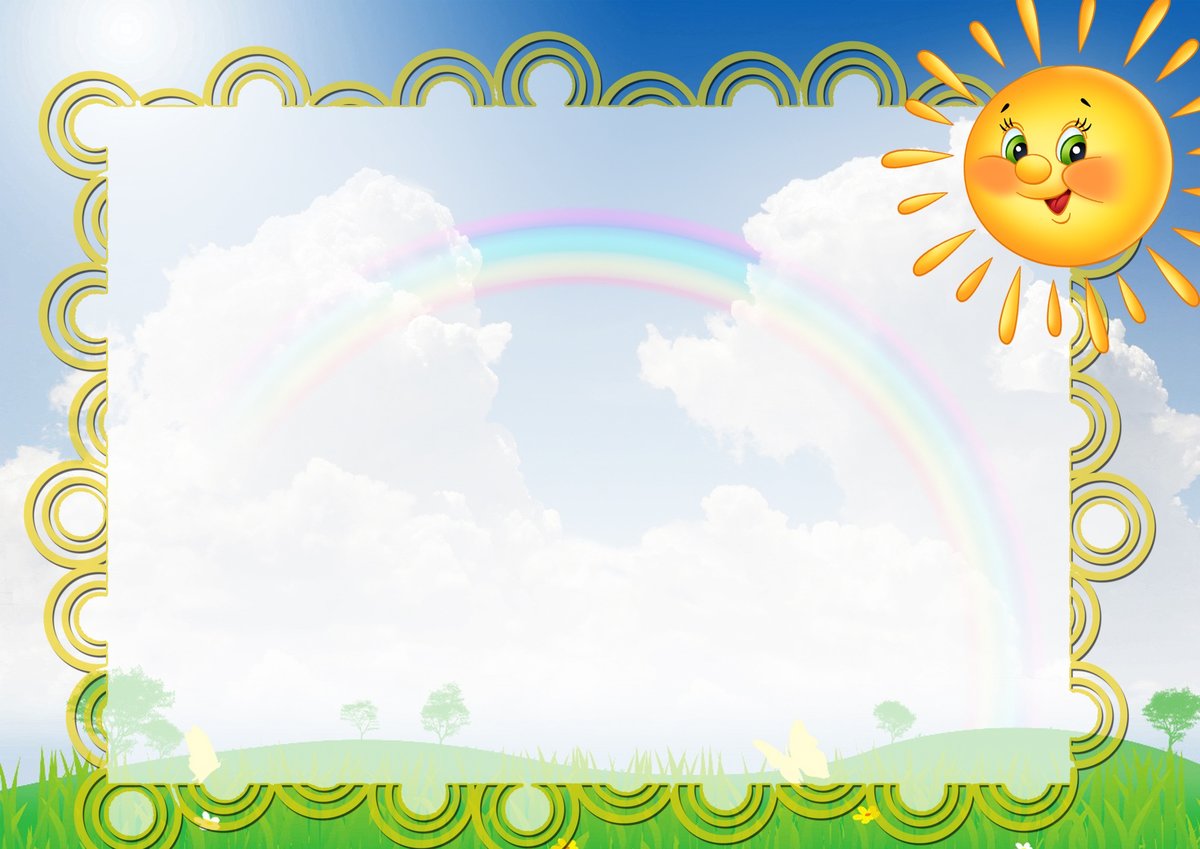 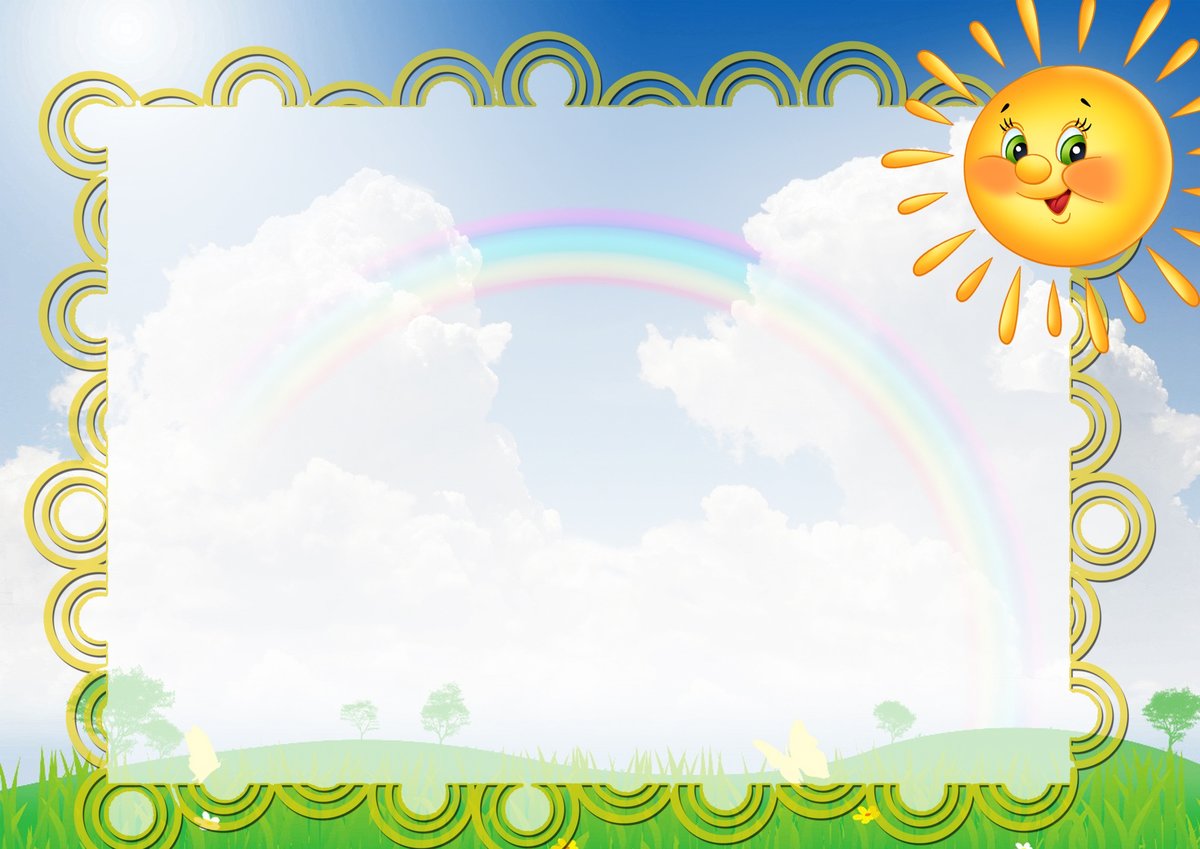 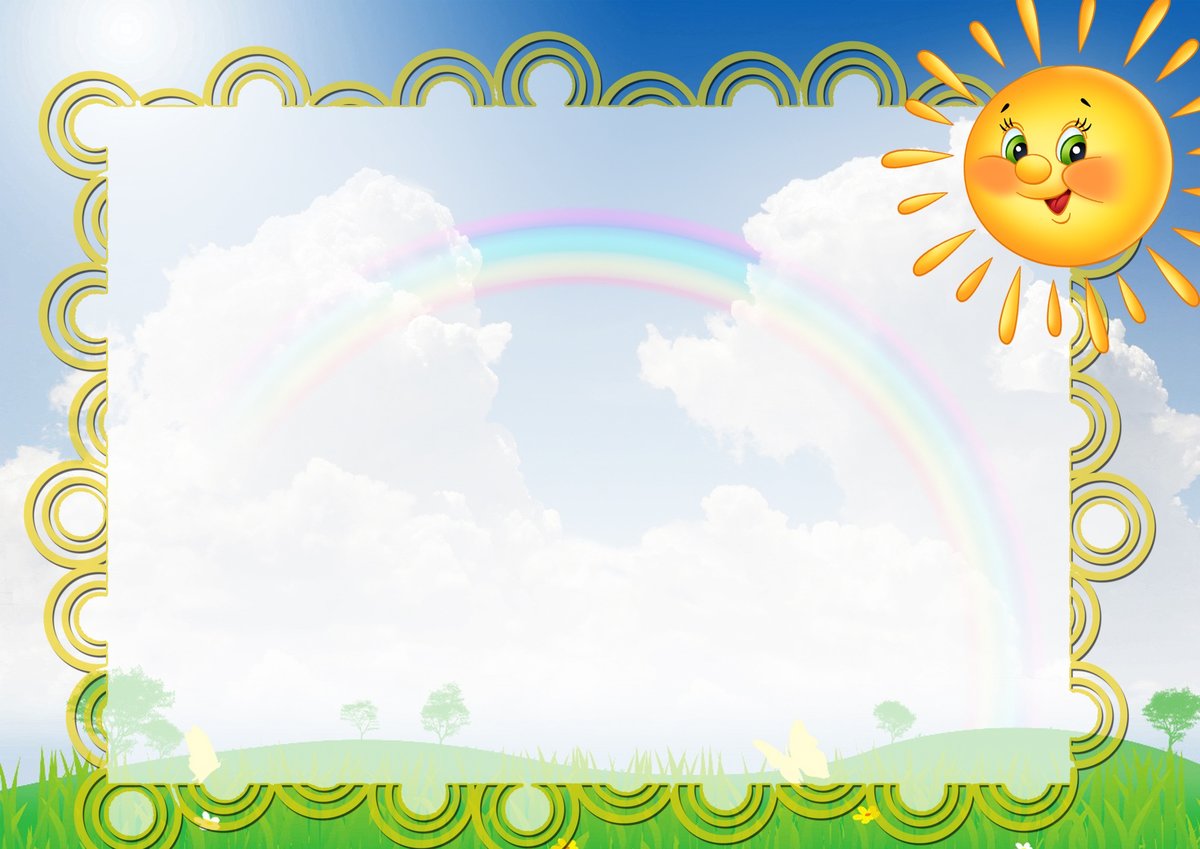 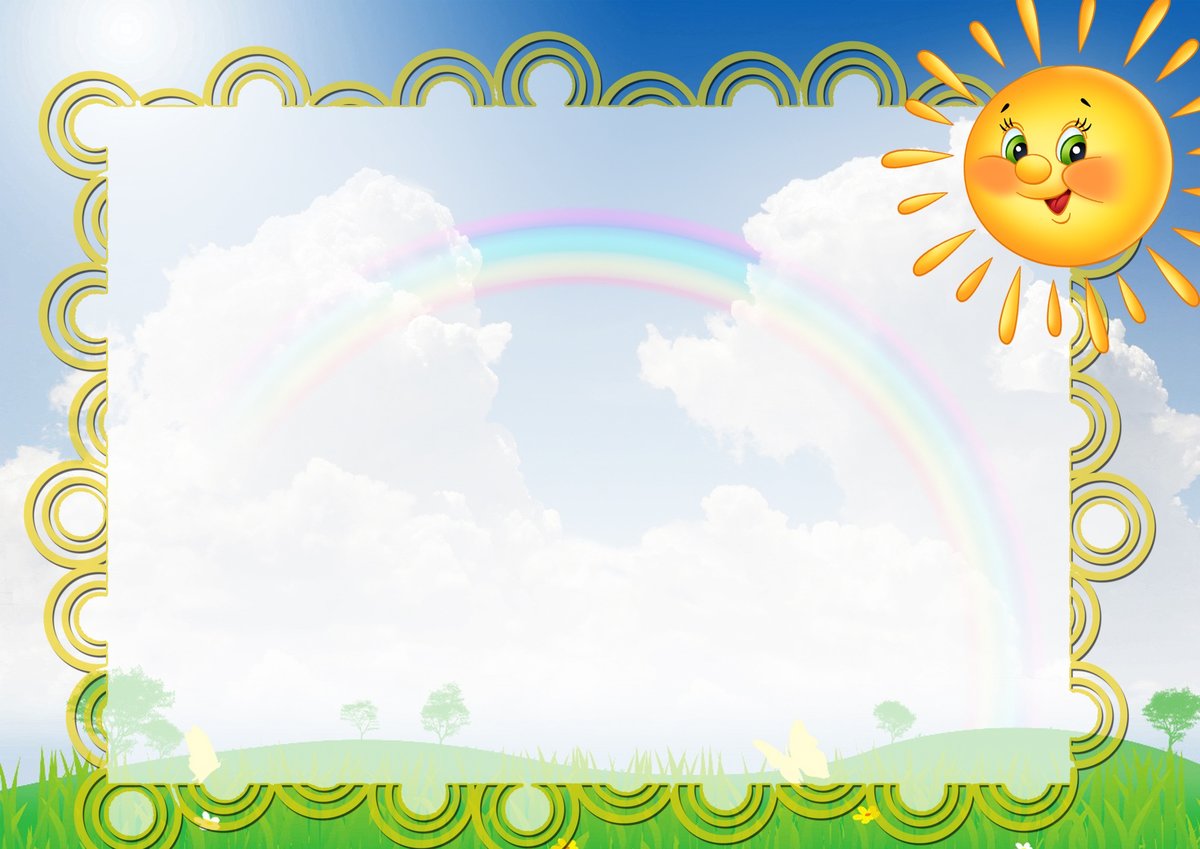 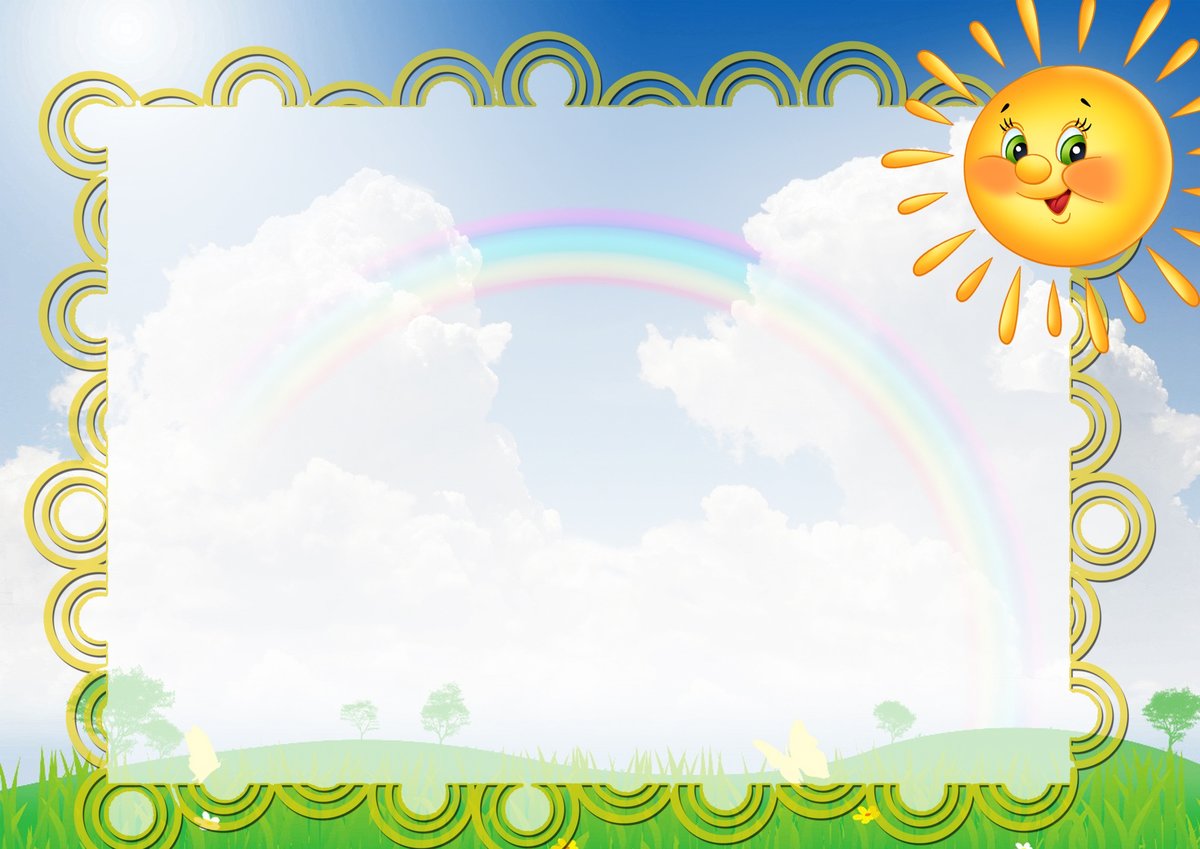 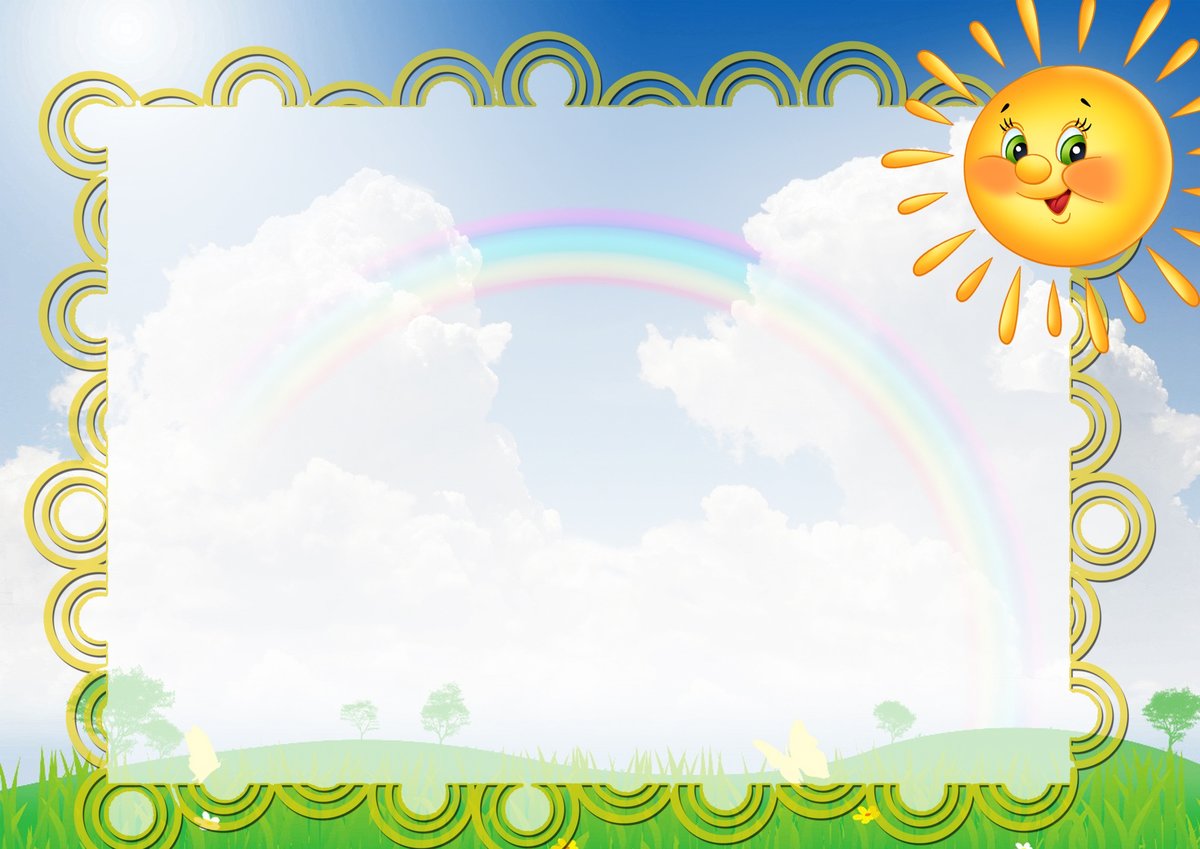 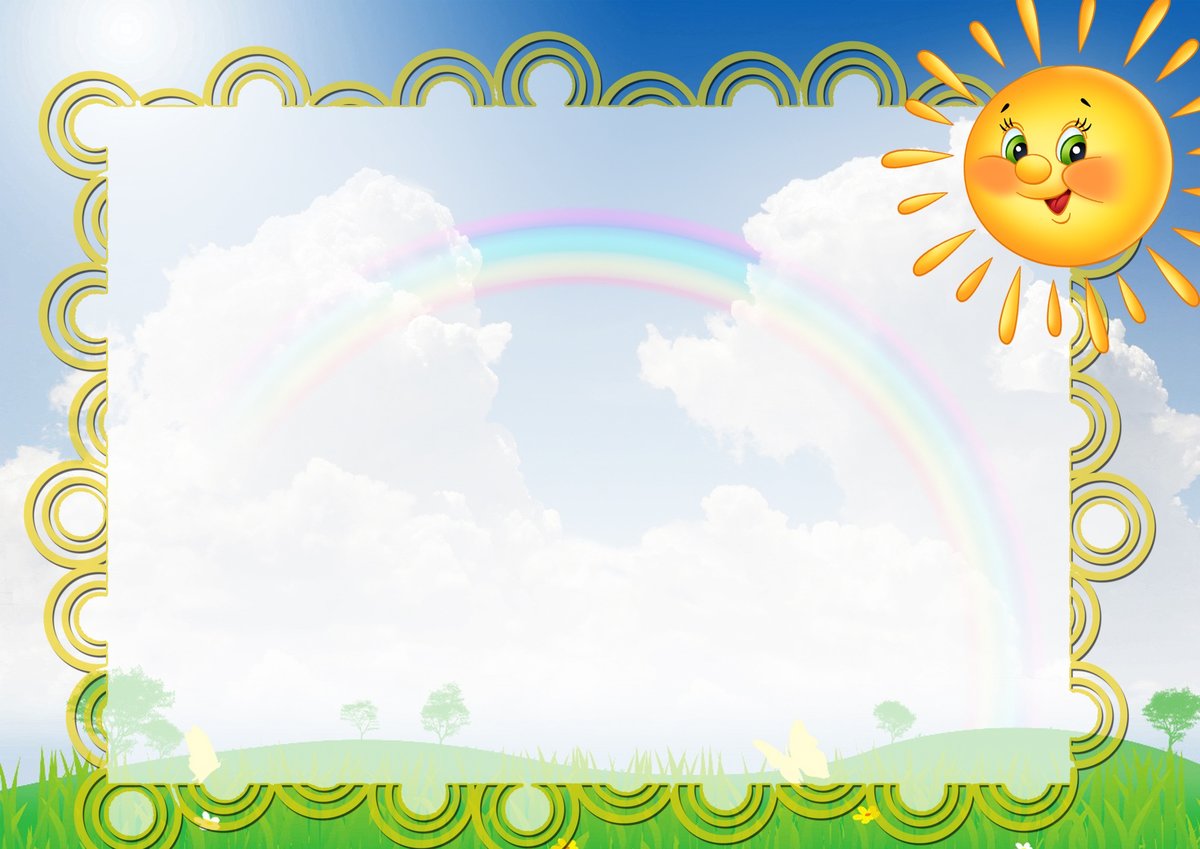 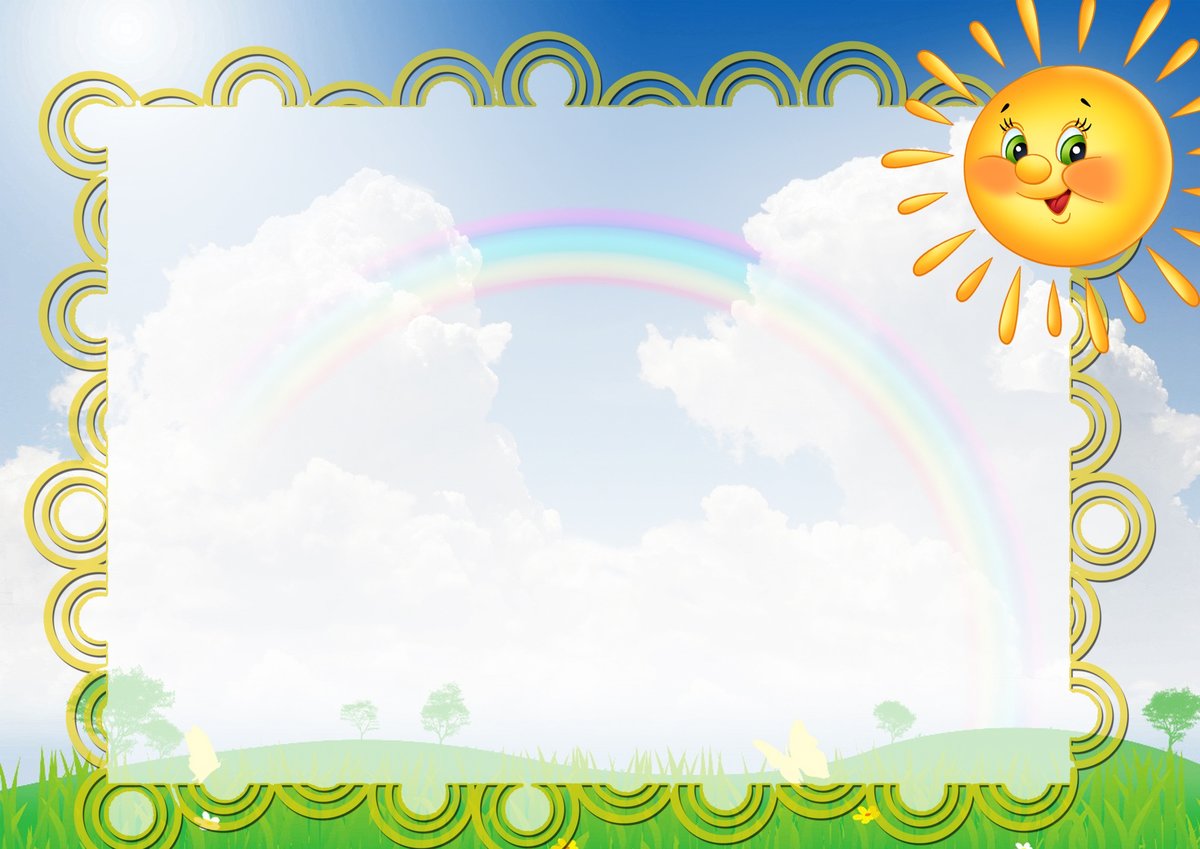 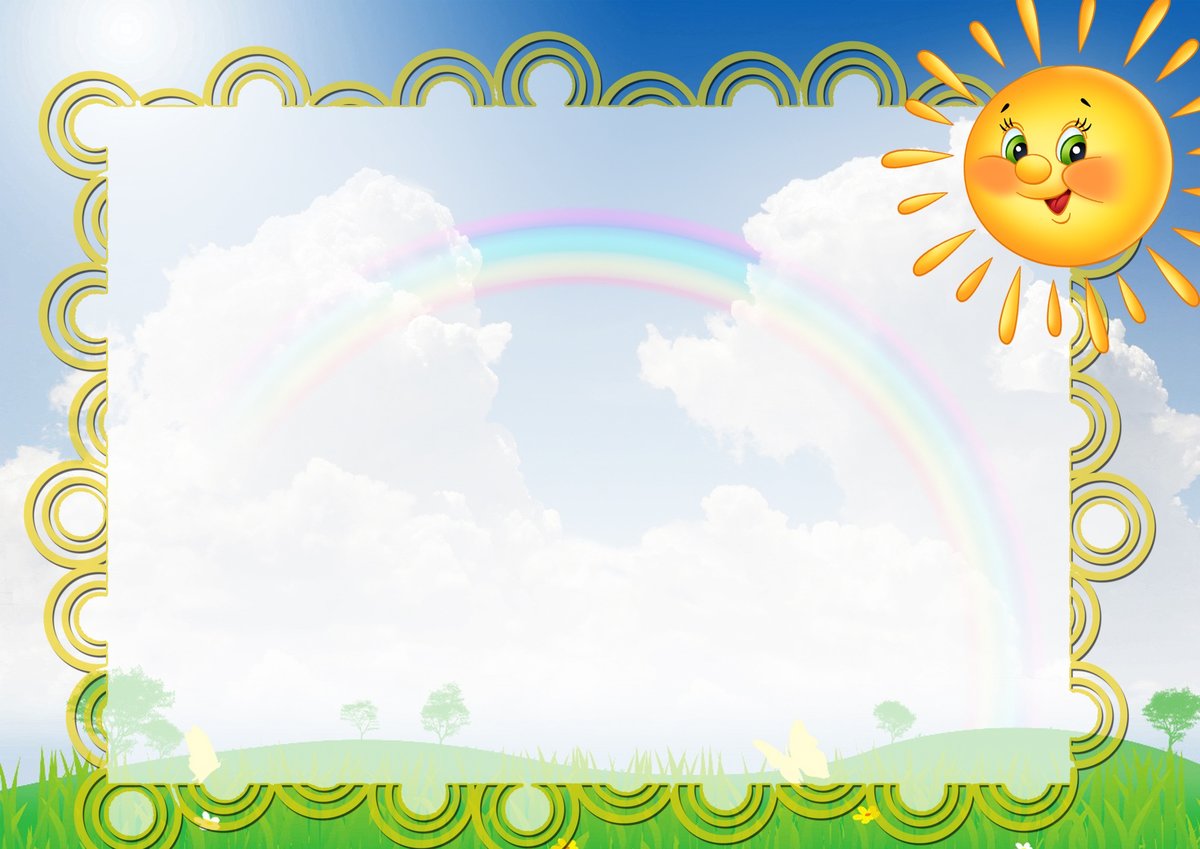 Магнитные доски
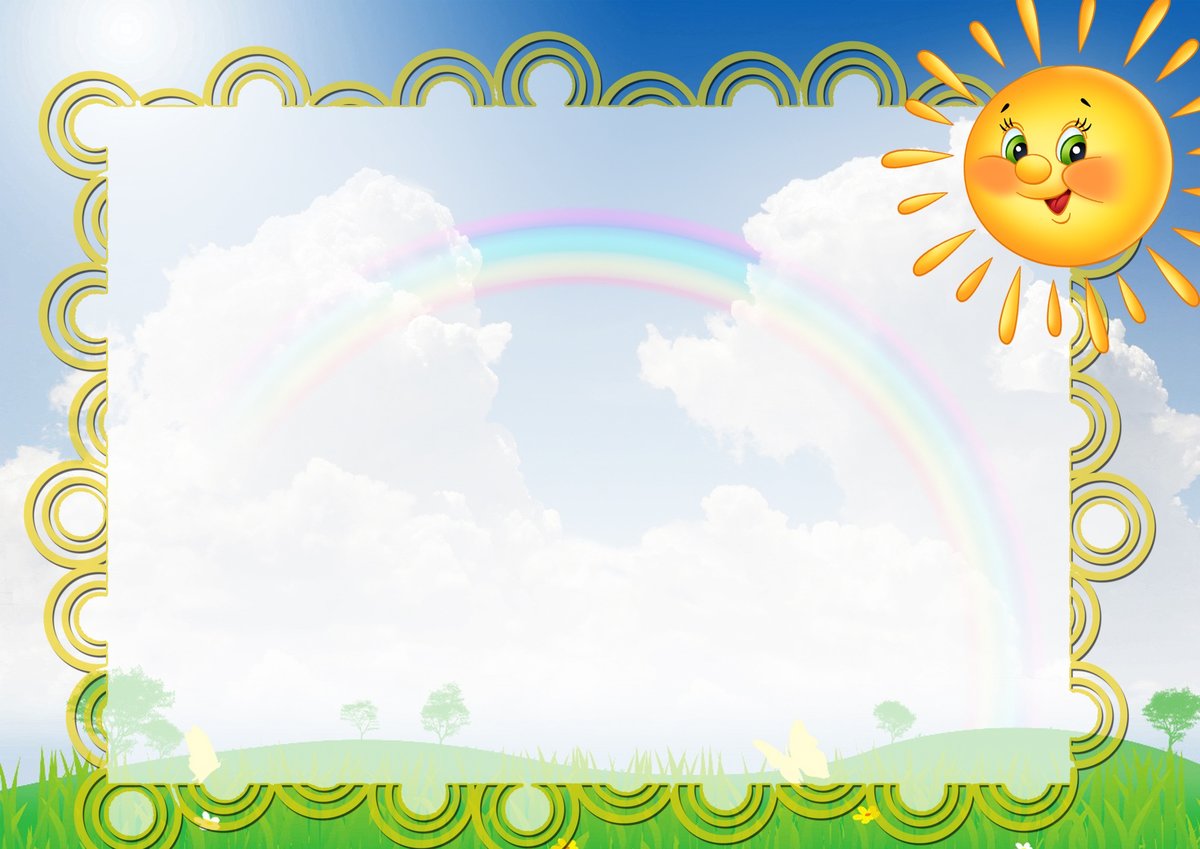 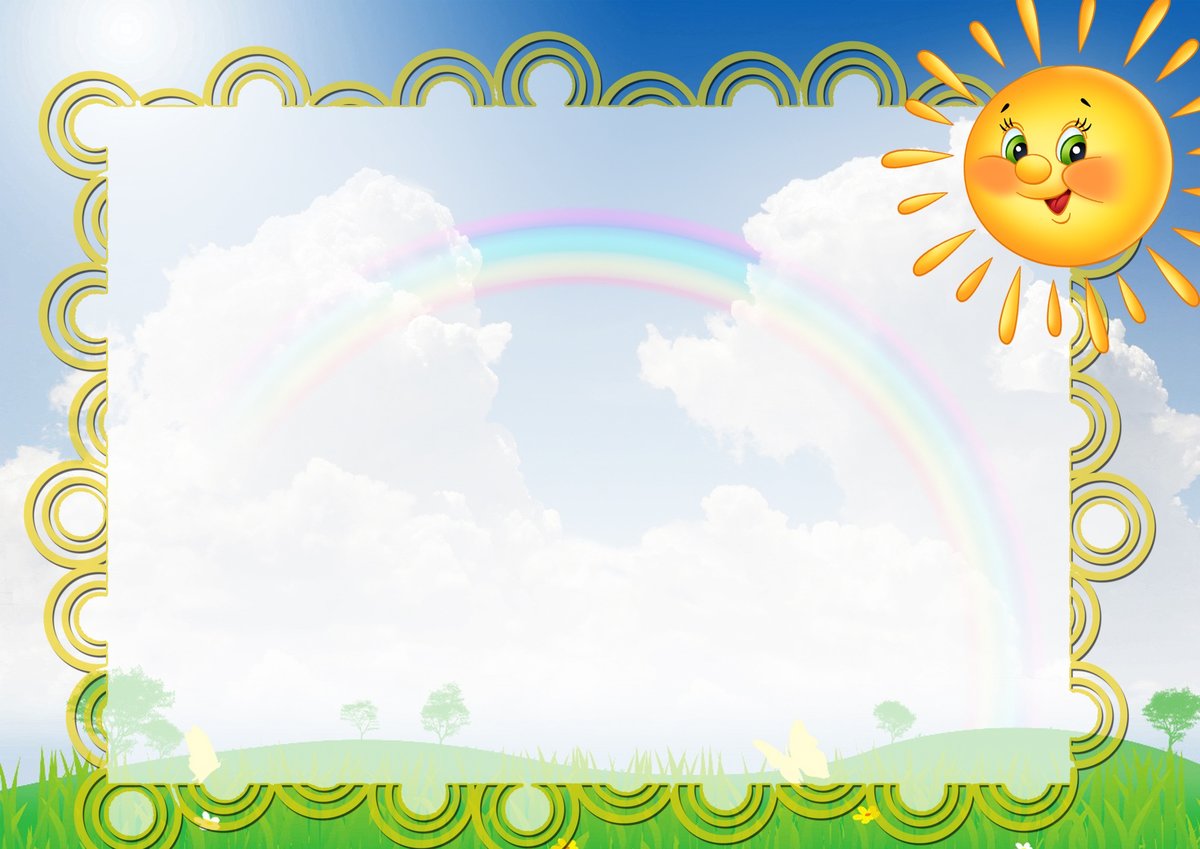 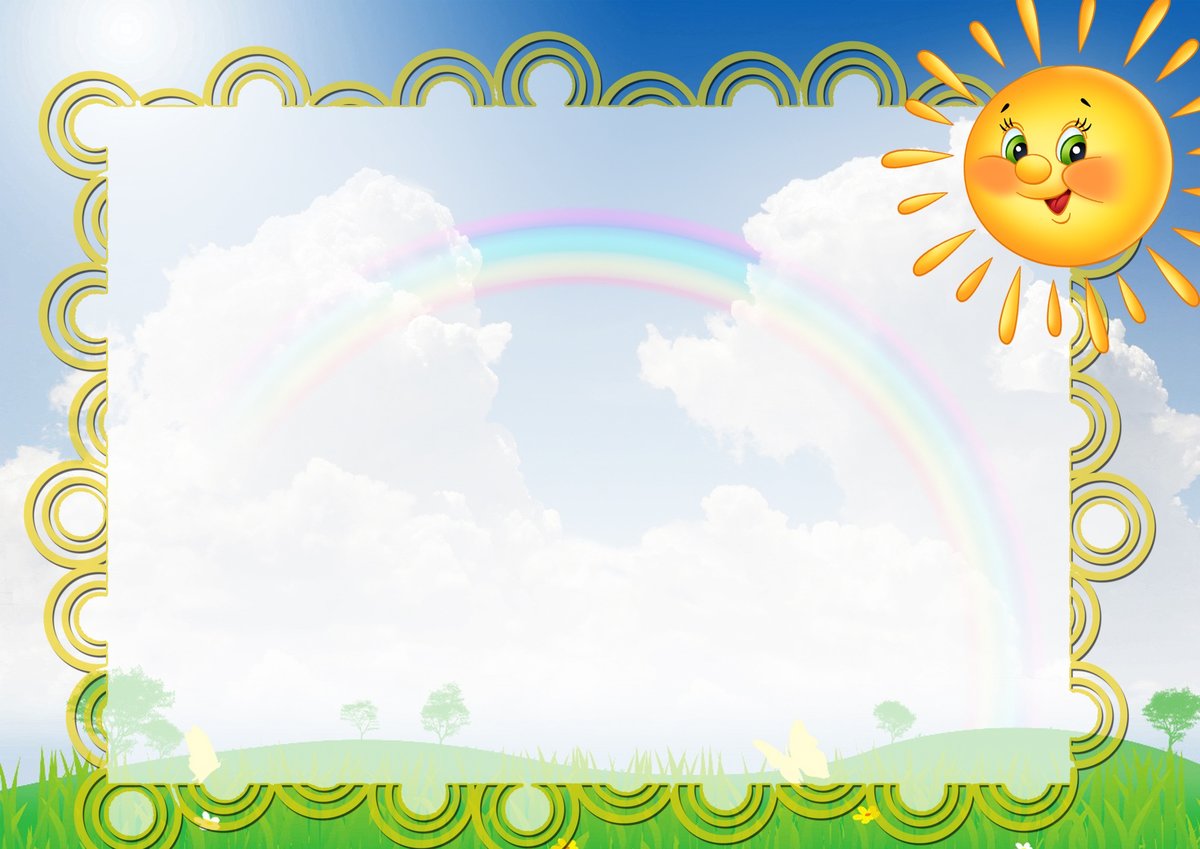 Бизиборд
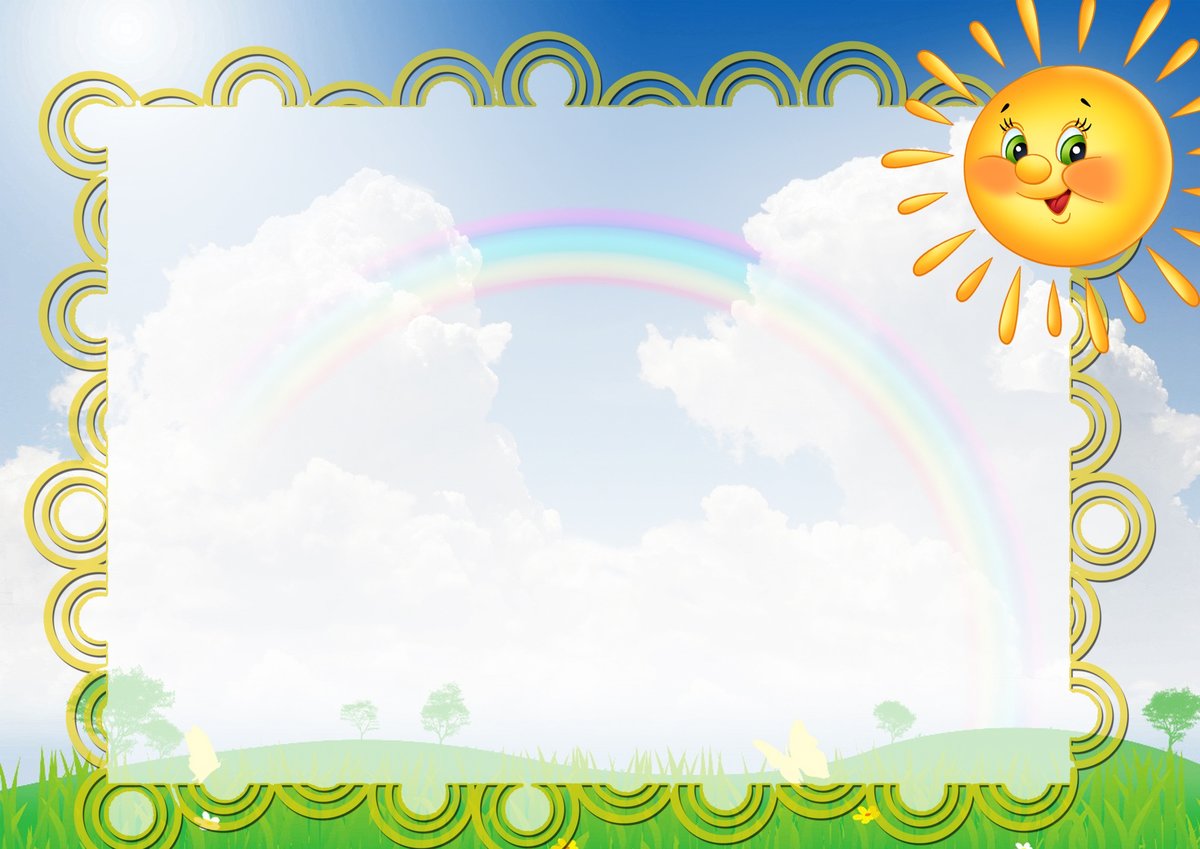 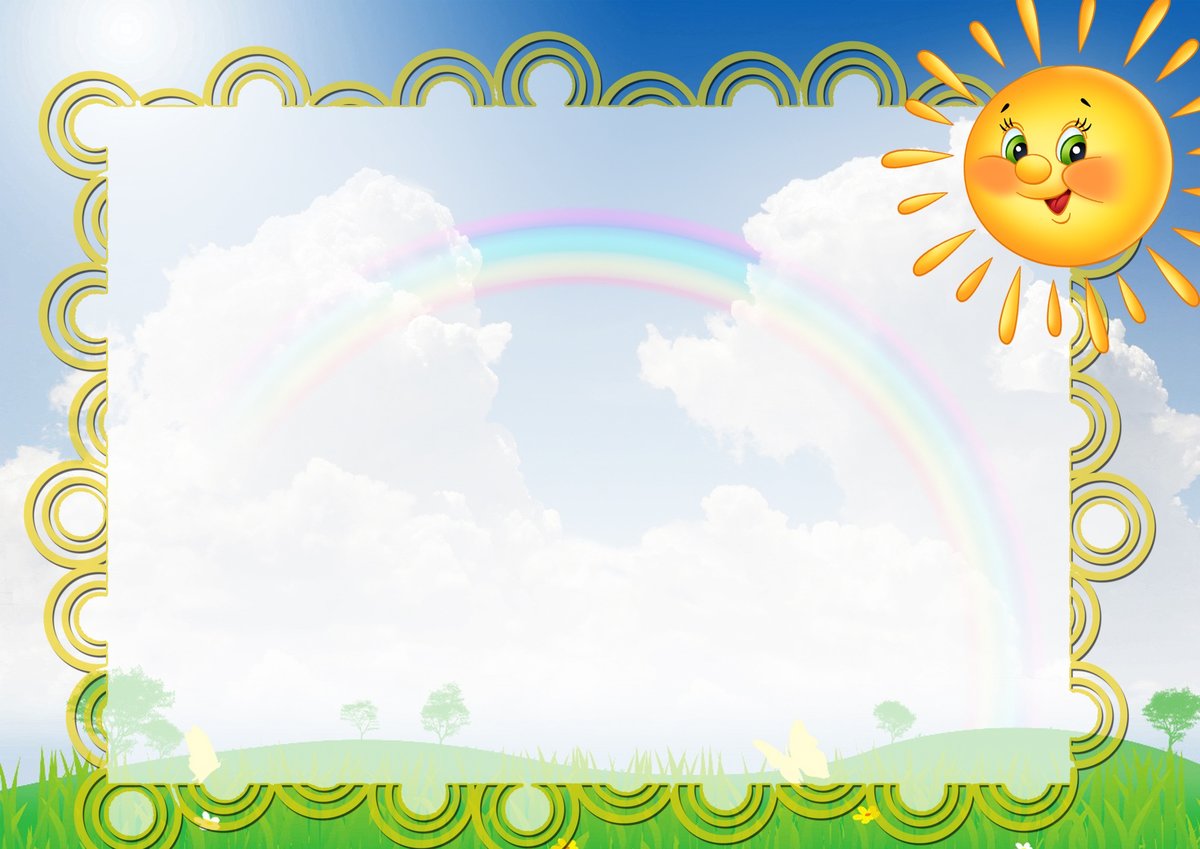 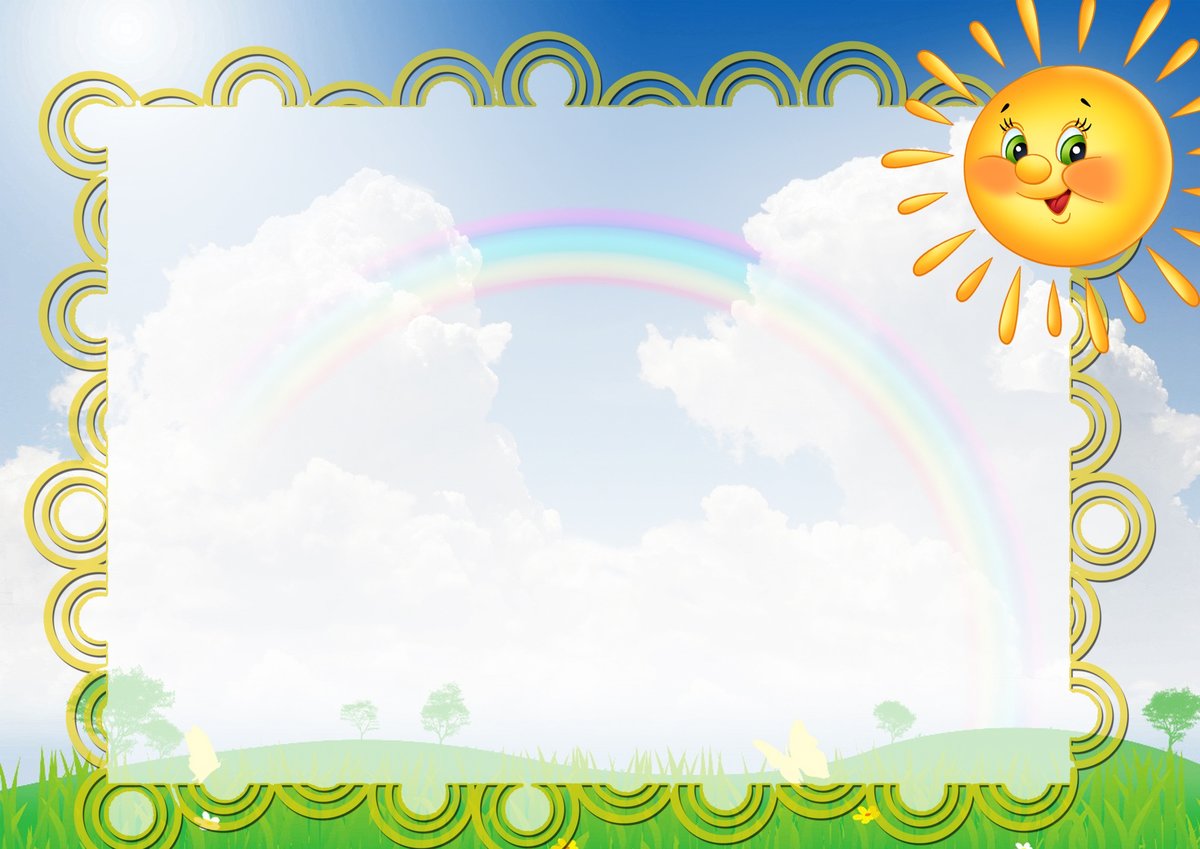 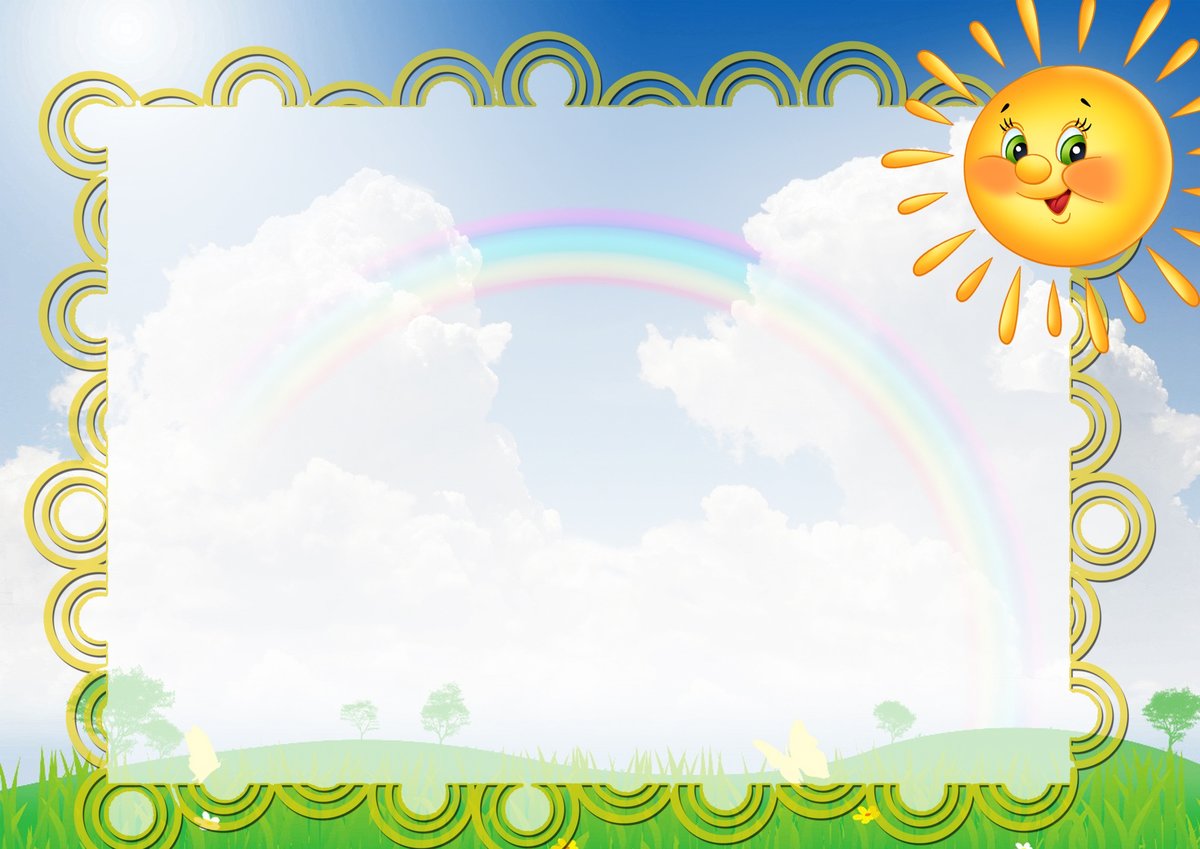 Сенсорное пано
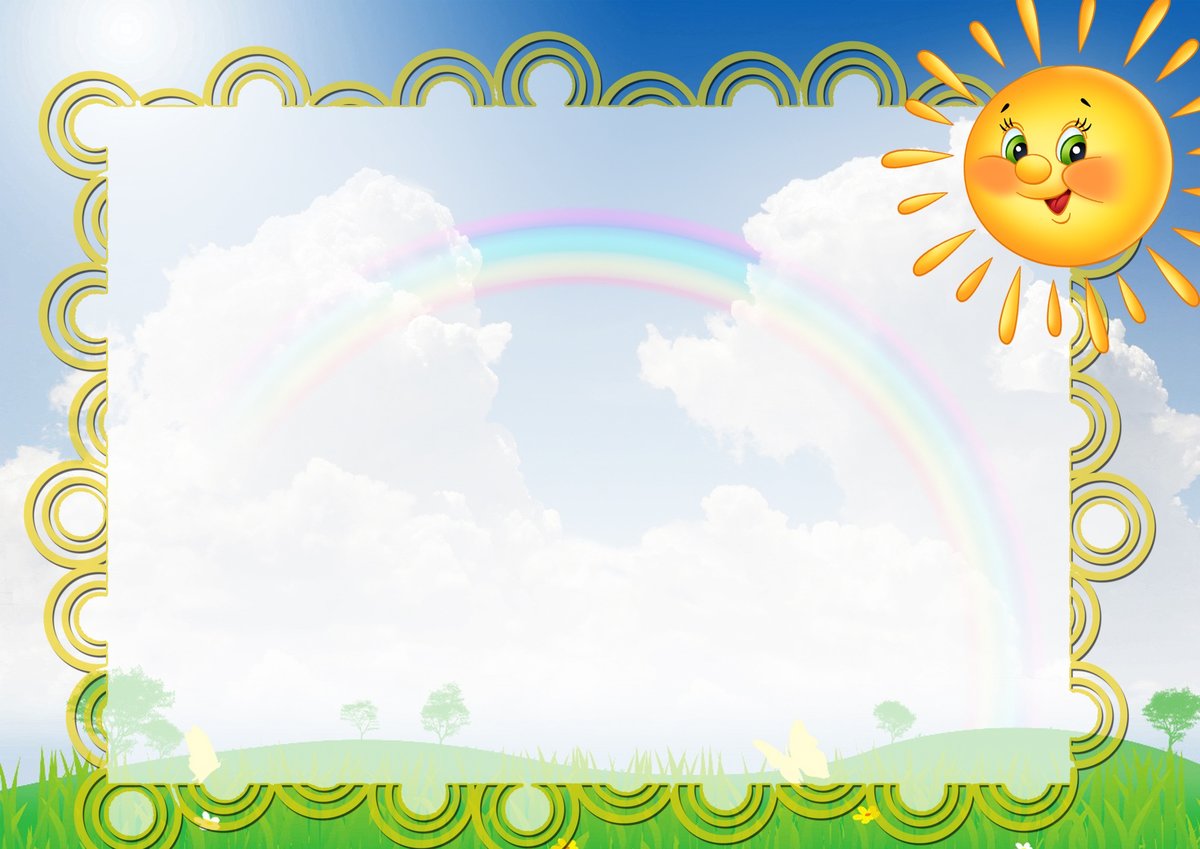 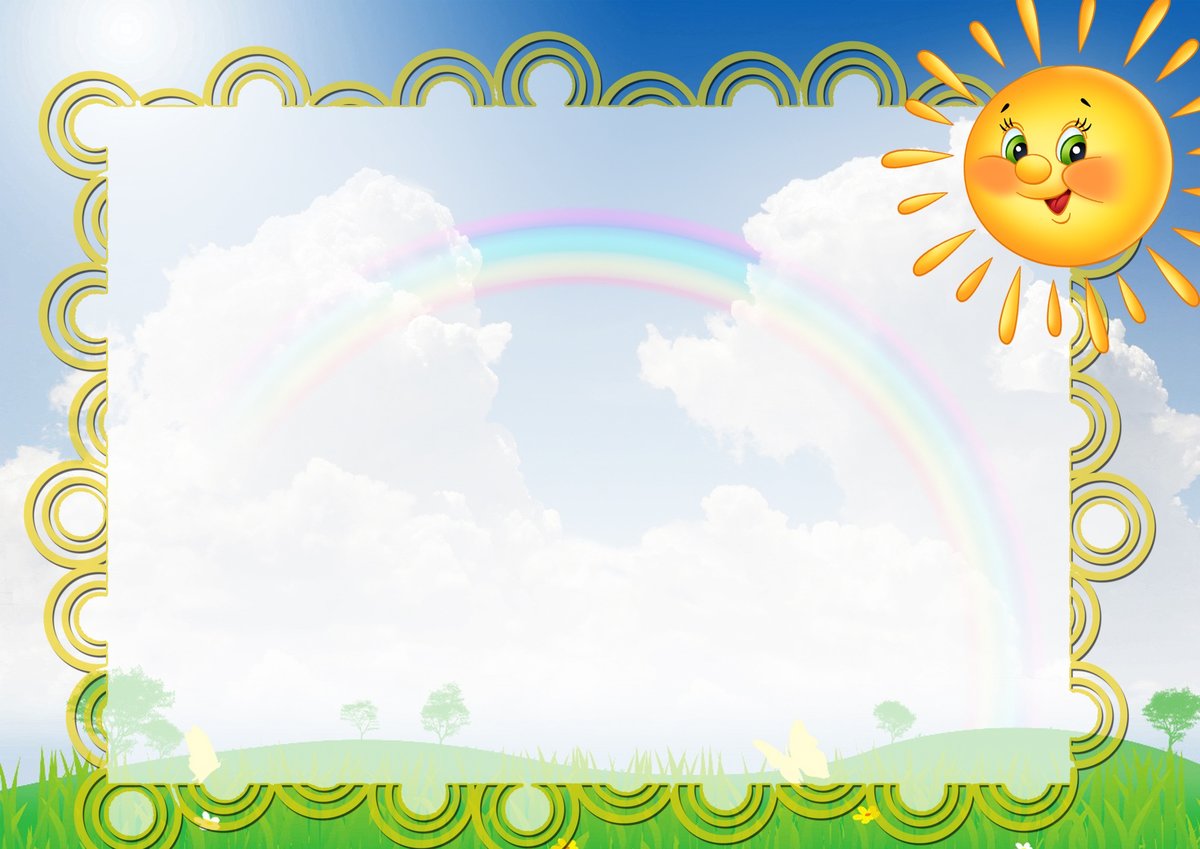 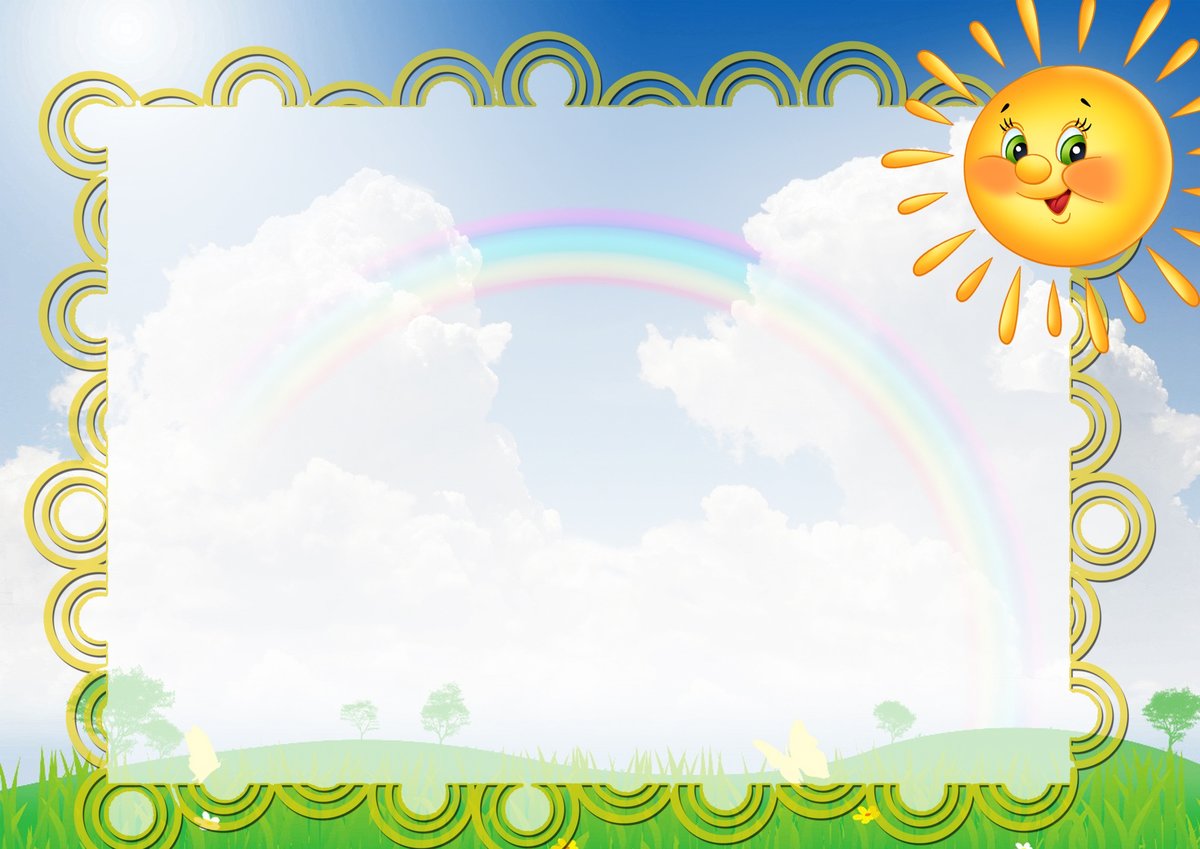 Ширмы
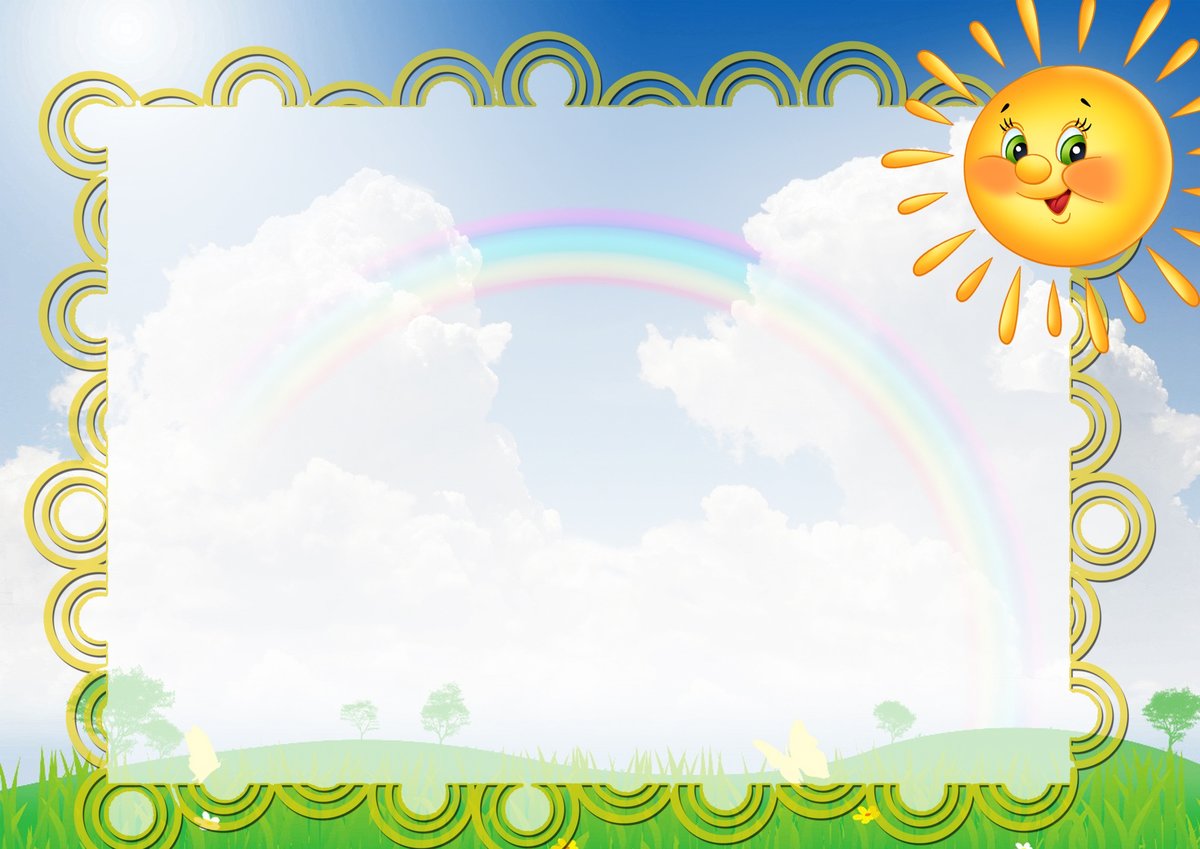 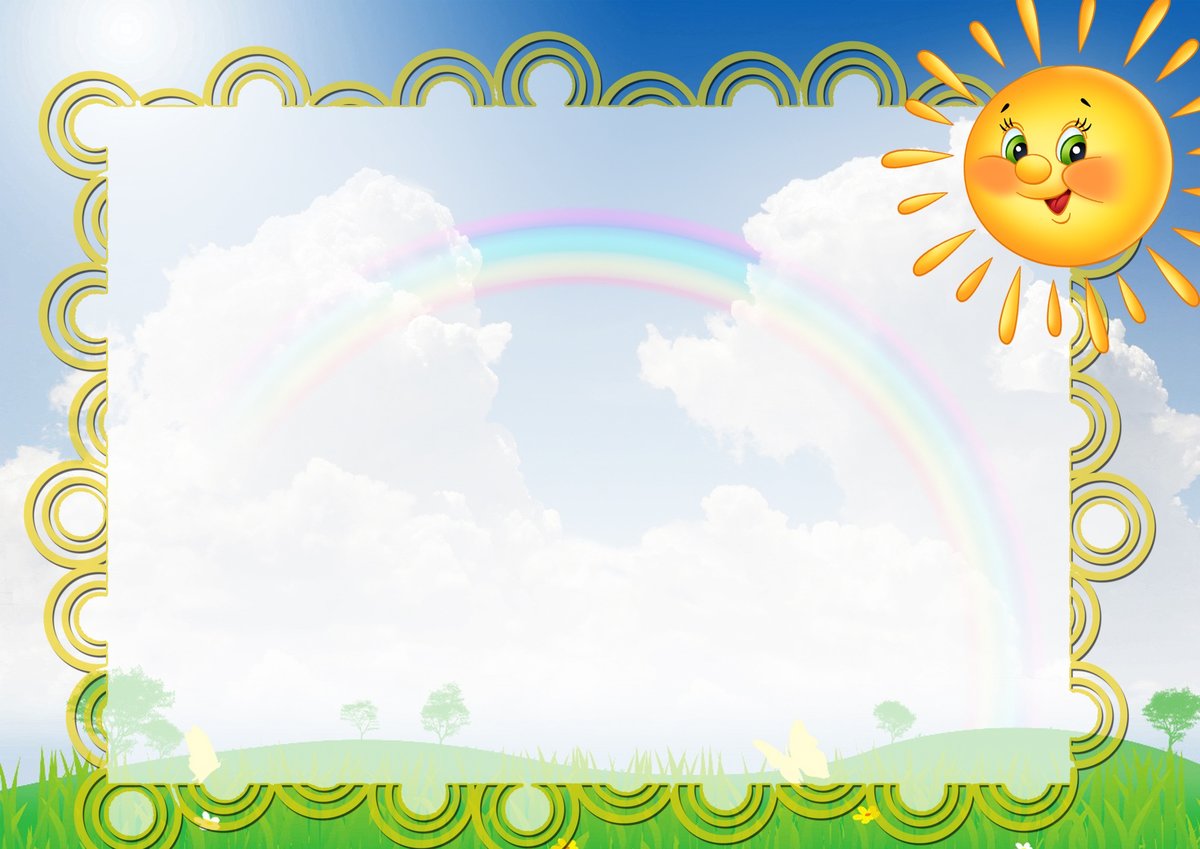 Спасибо за внимание и творческих успехов!